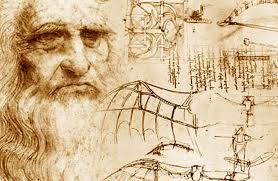 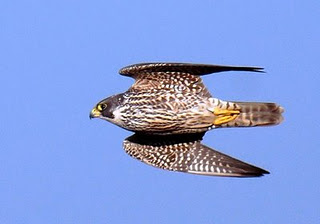 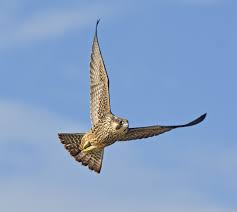 https://www.youtube.com/watch?v=legzXQlFNjs
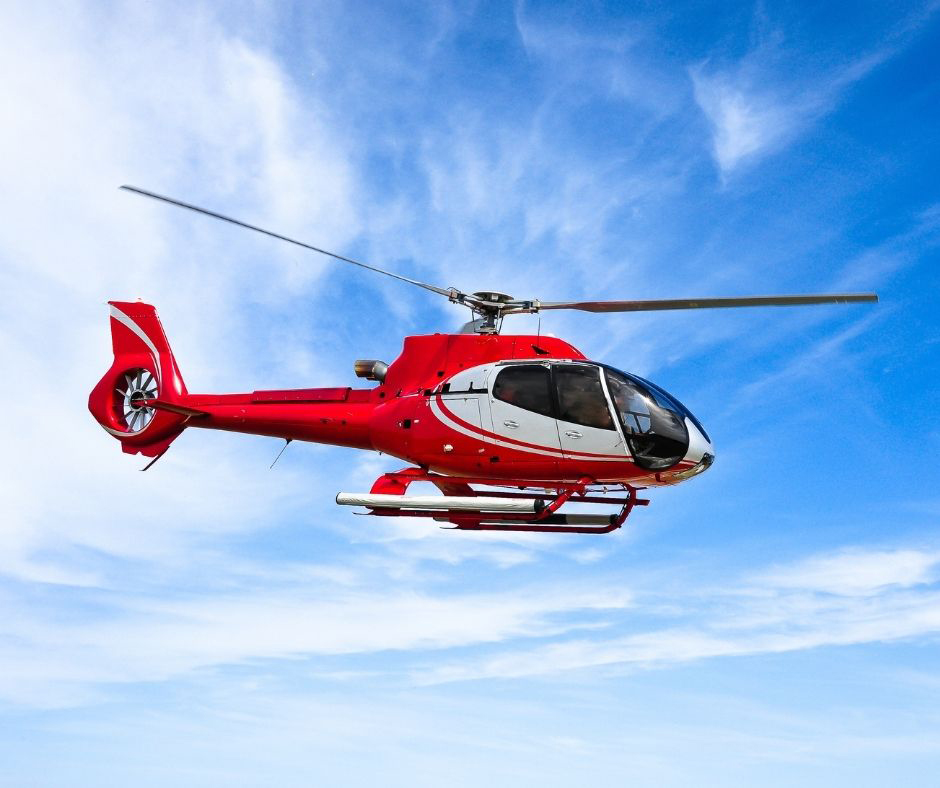 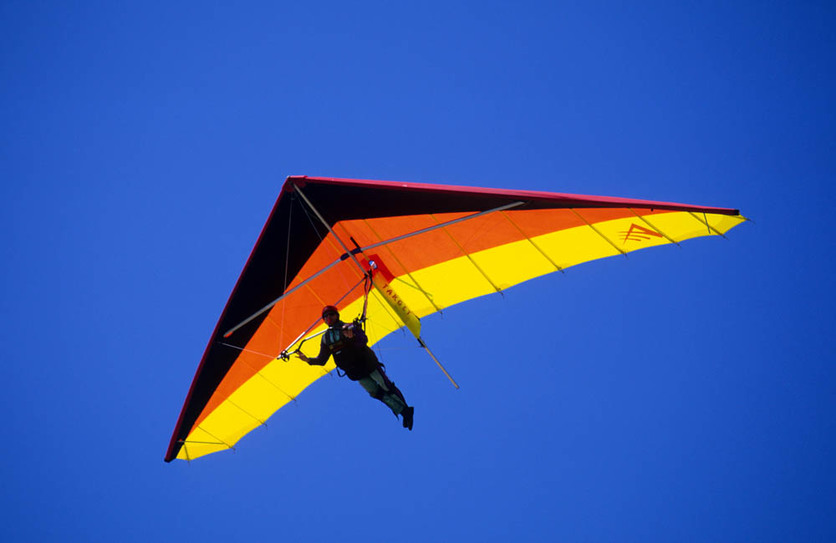 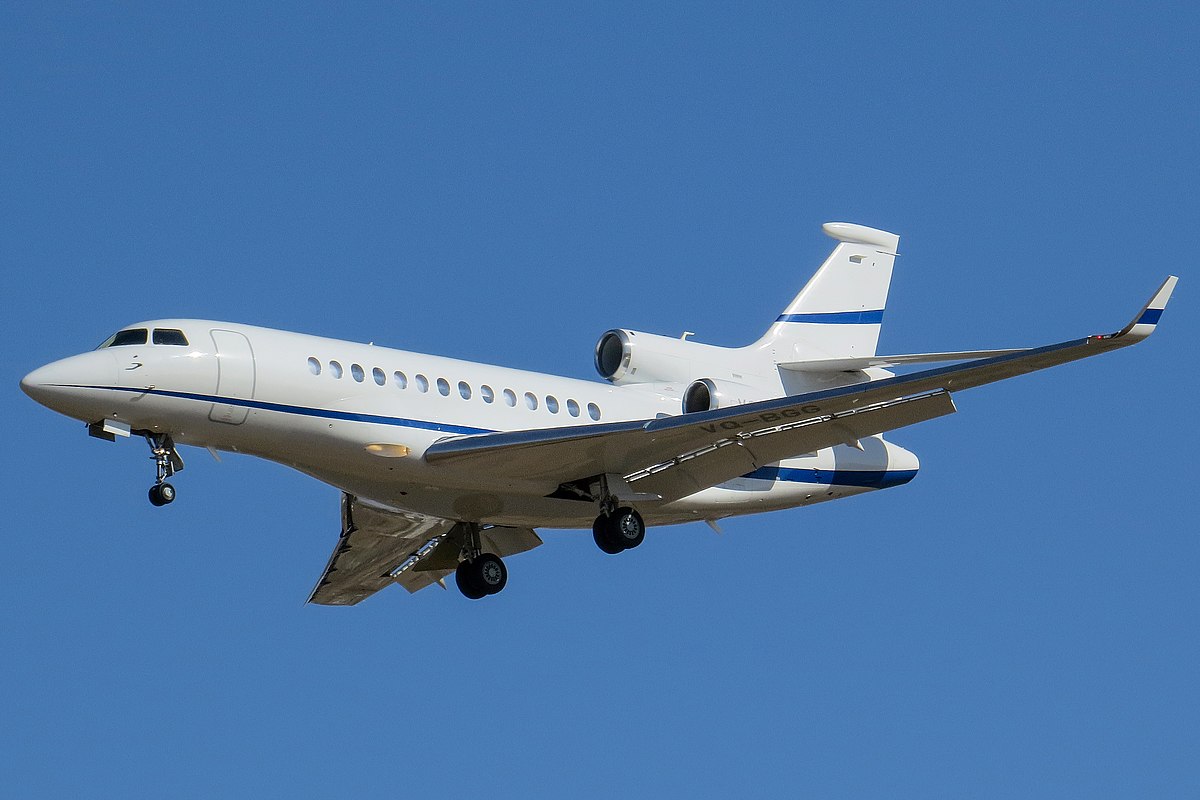 https://www.youtube.com/watch?v=9yVtGHbmN4s
45 seconds
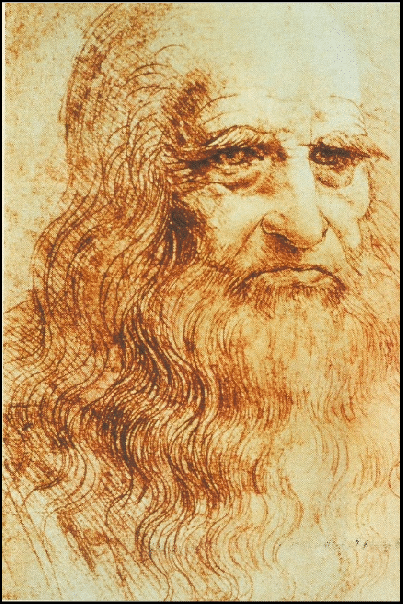 Take Flight
‘’=‘’Study the science of art…Study the art of science. Realise that everything connects to everything else.’
Fulwell Junior School
Whole School Project 2021-2022
discovery
integrity
excellence
world of work
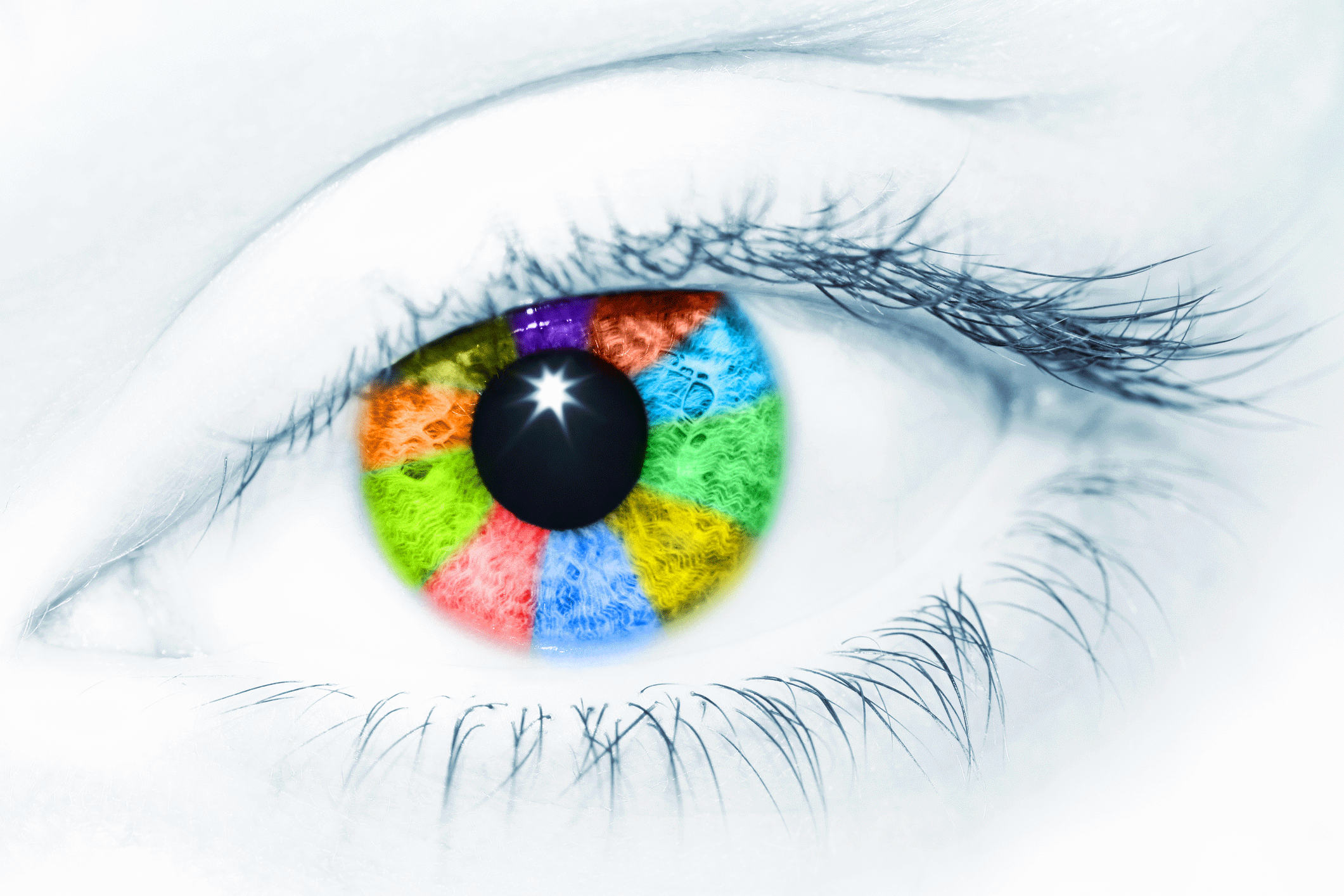 confidence
endeavour
respect
sense of duty
resilience
teamwork
Leonardo da Vinci
Born: 15th April 1452, Vinci, Italy.

He had a curiosity and interest in scientific observation.

He was a skilled artist, fascinated by the human form.
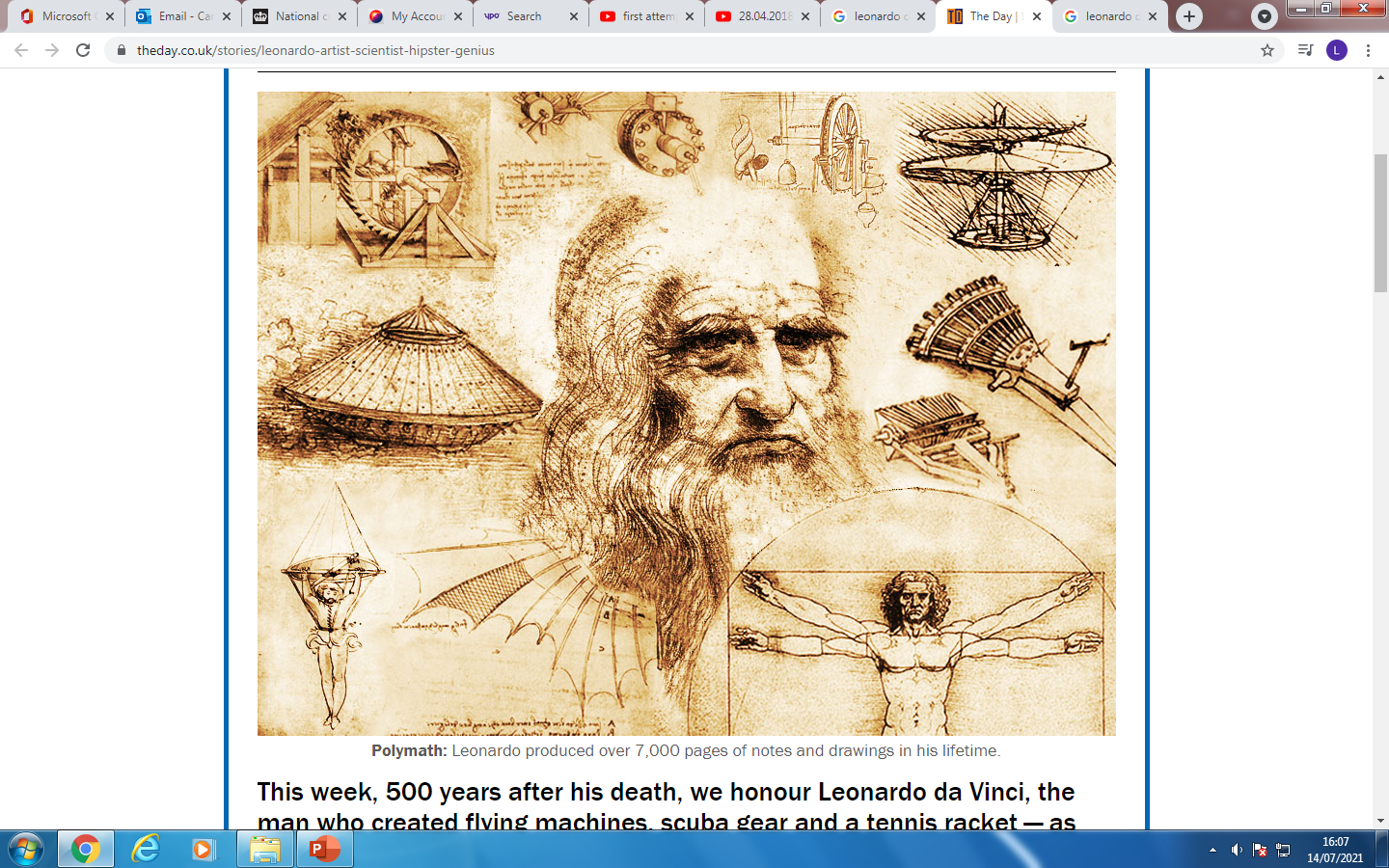 Discover…
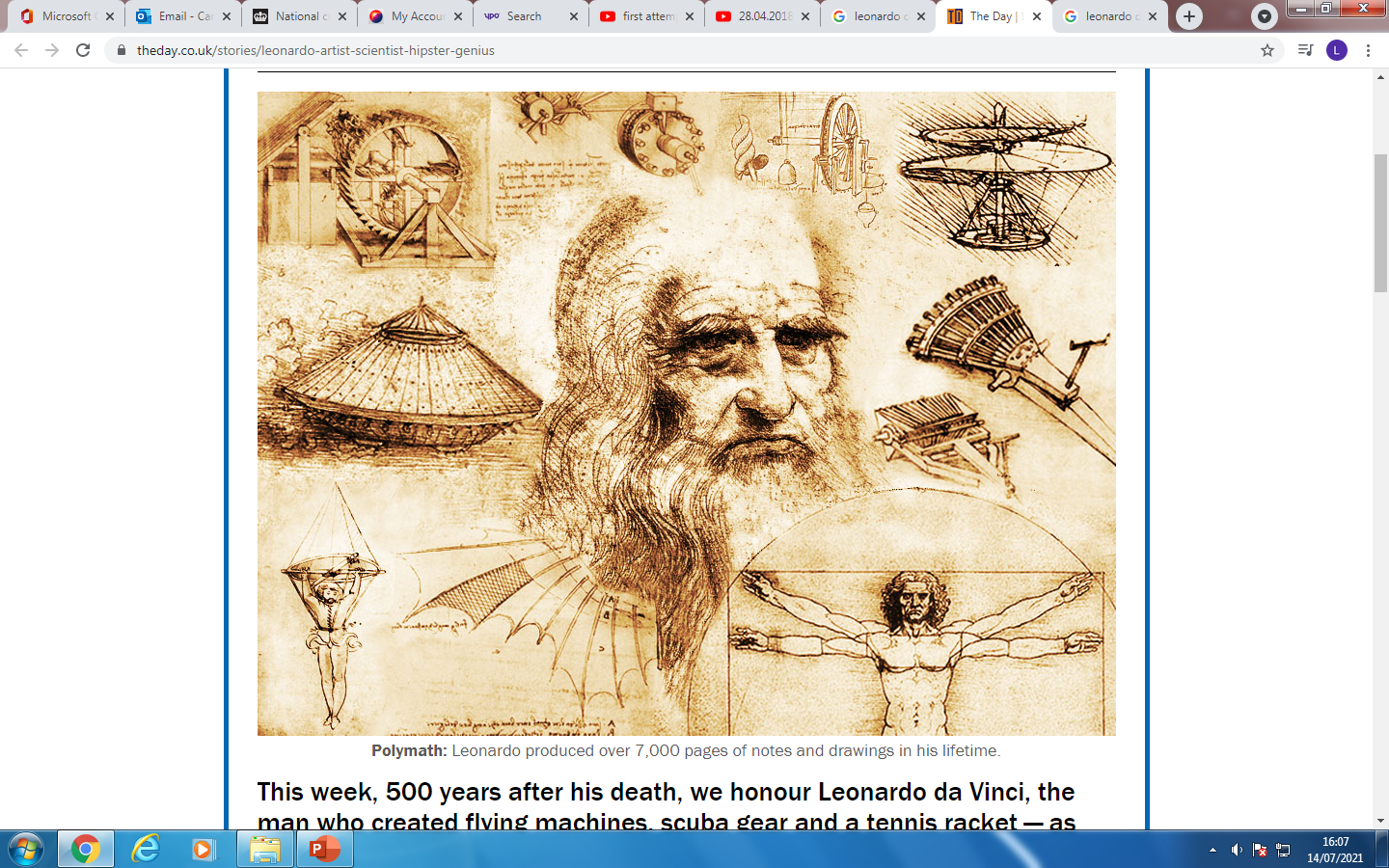 Task 1:
Your turn to discover more about Leonardo and his talents and fame.
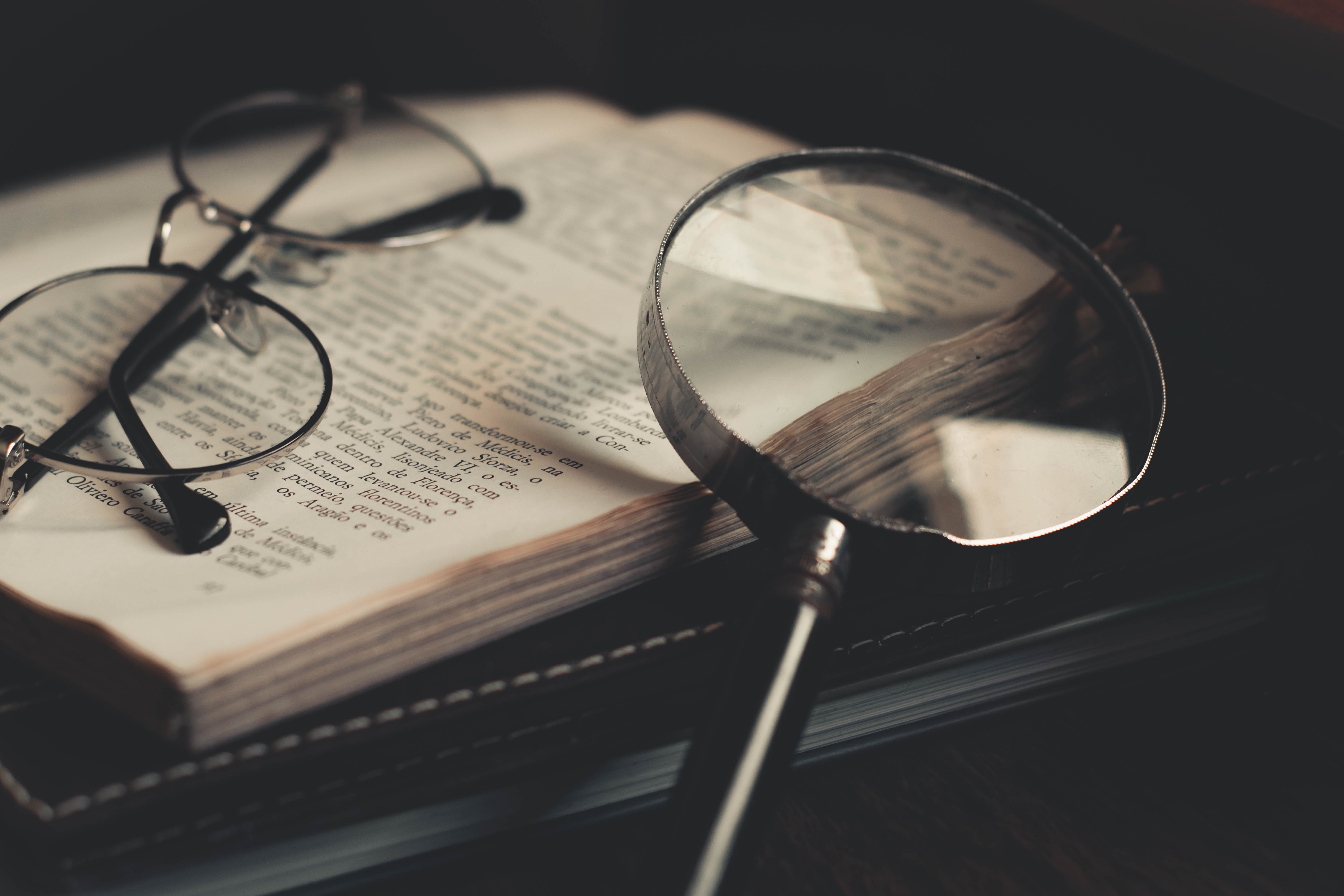 Explore…
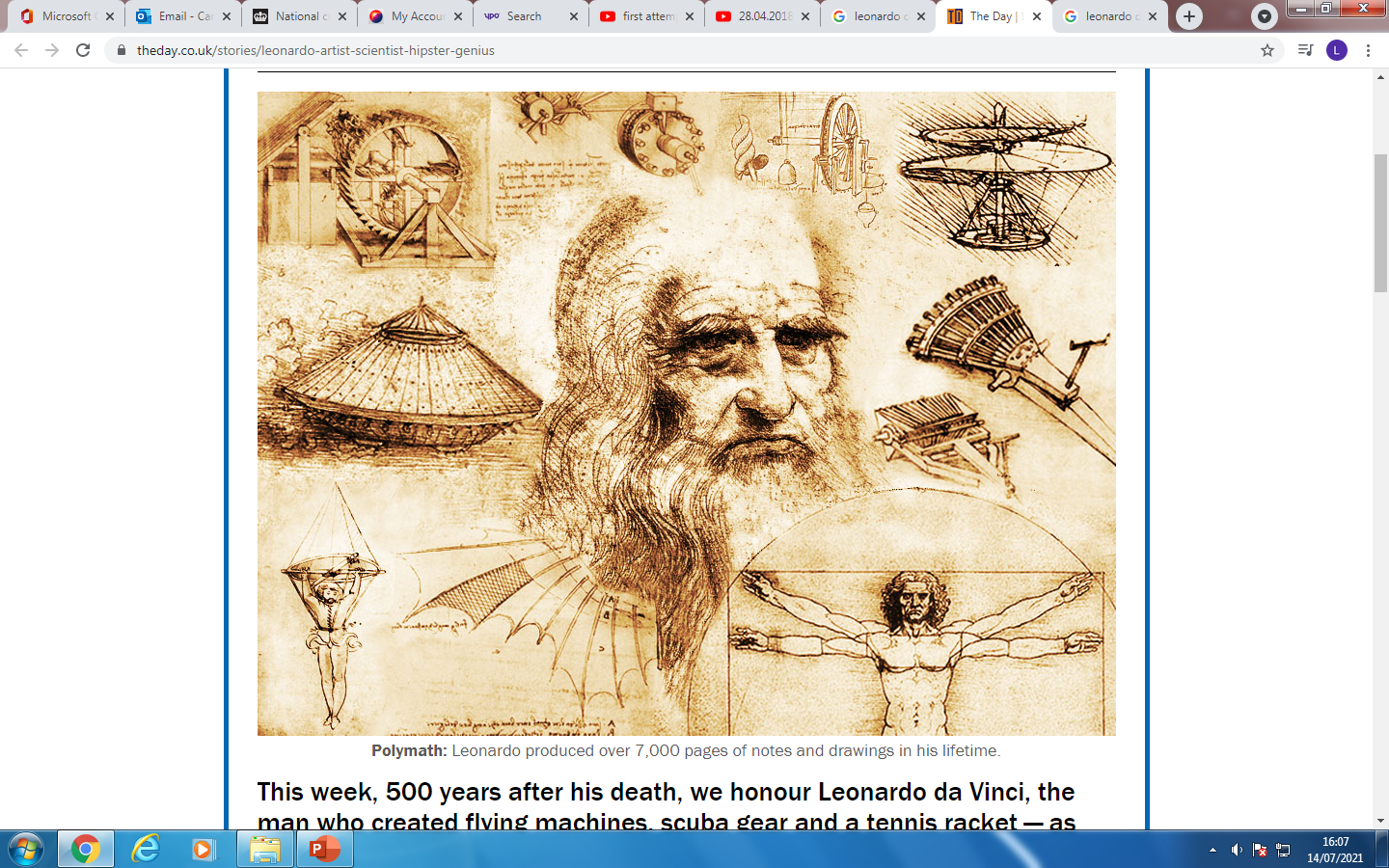 One of the many things Leonardo was famous for was his ideas and fascination with flight…
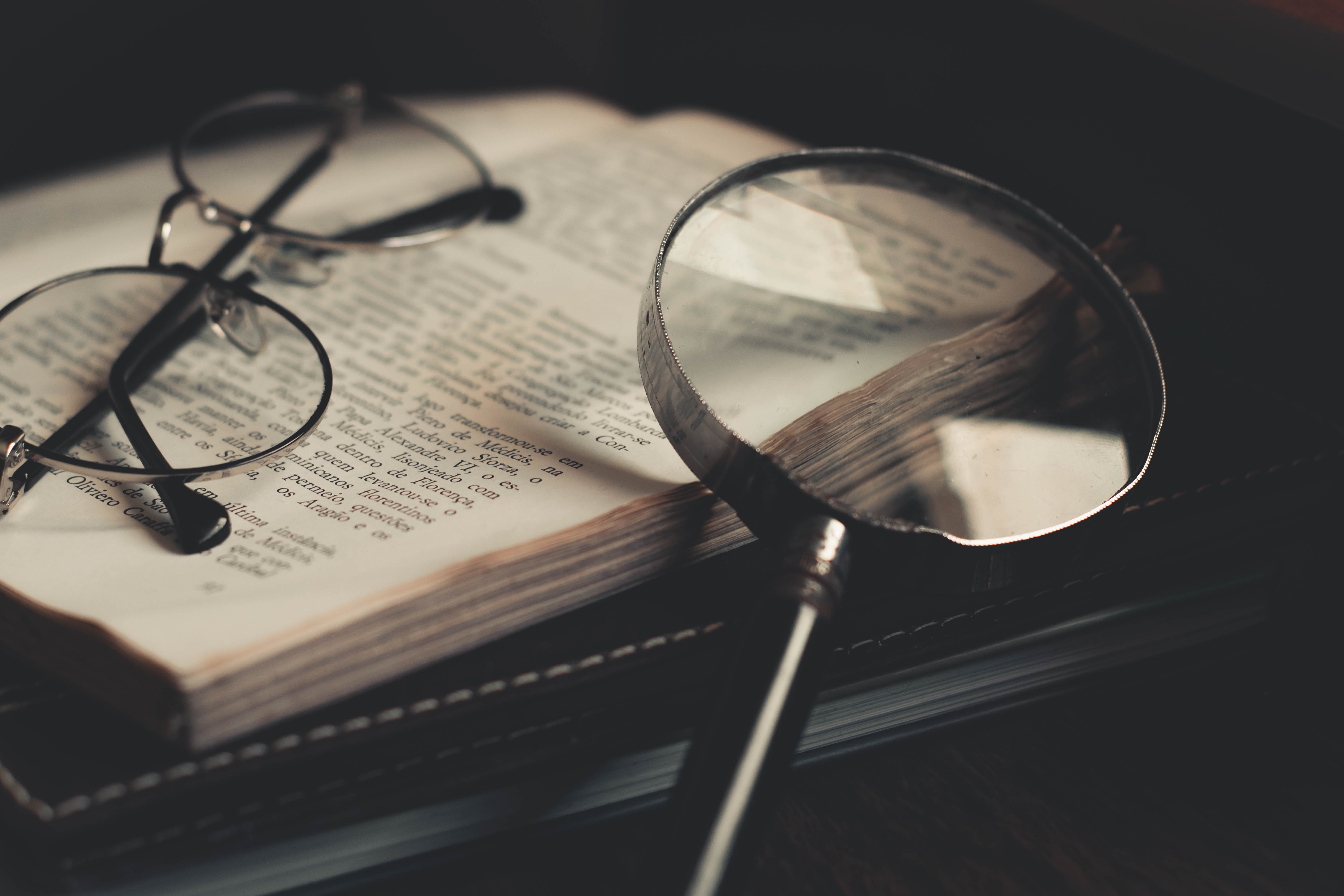 Task 2:
Explore your own ideas and thoughts about how birds take off, fly and land.
Observe…
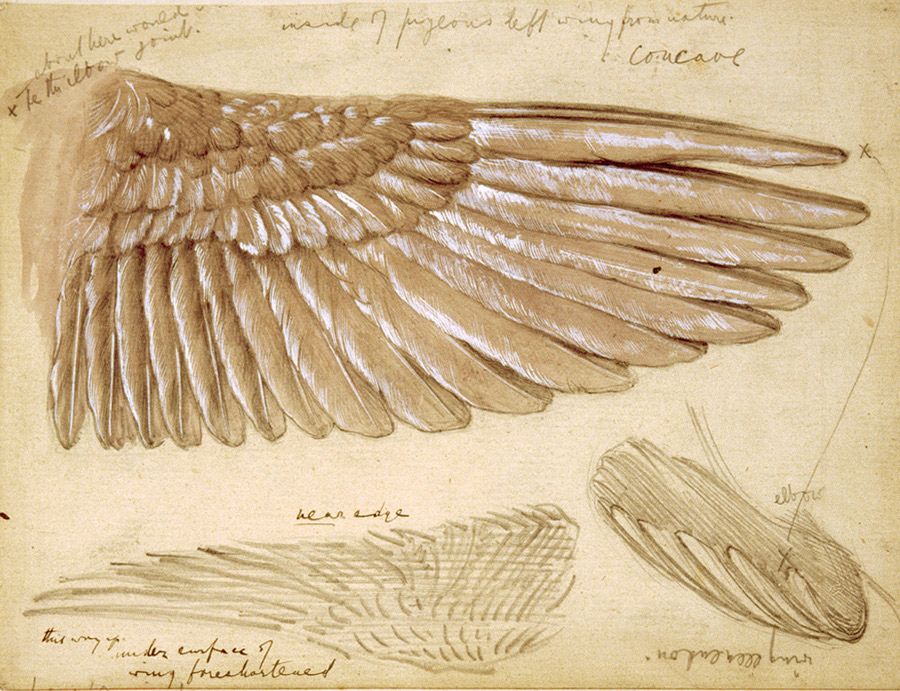 We are going to be working like Leonardo this week, making observational drawings and sketches to
help us understand more about how birds fly.
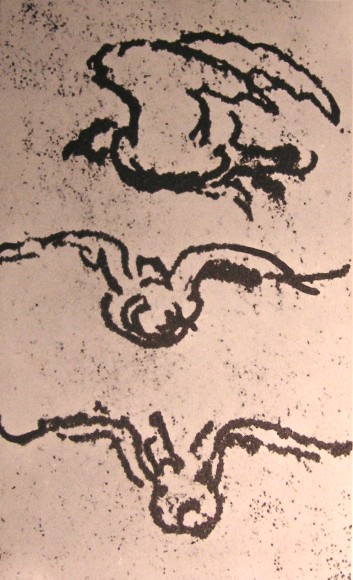 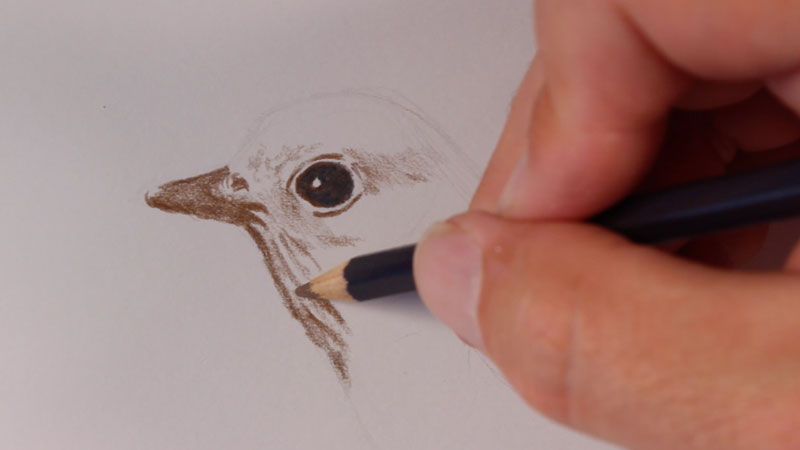 Investigate…
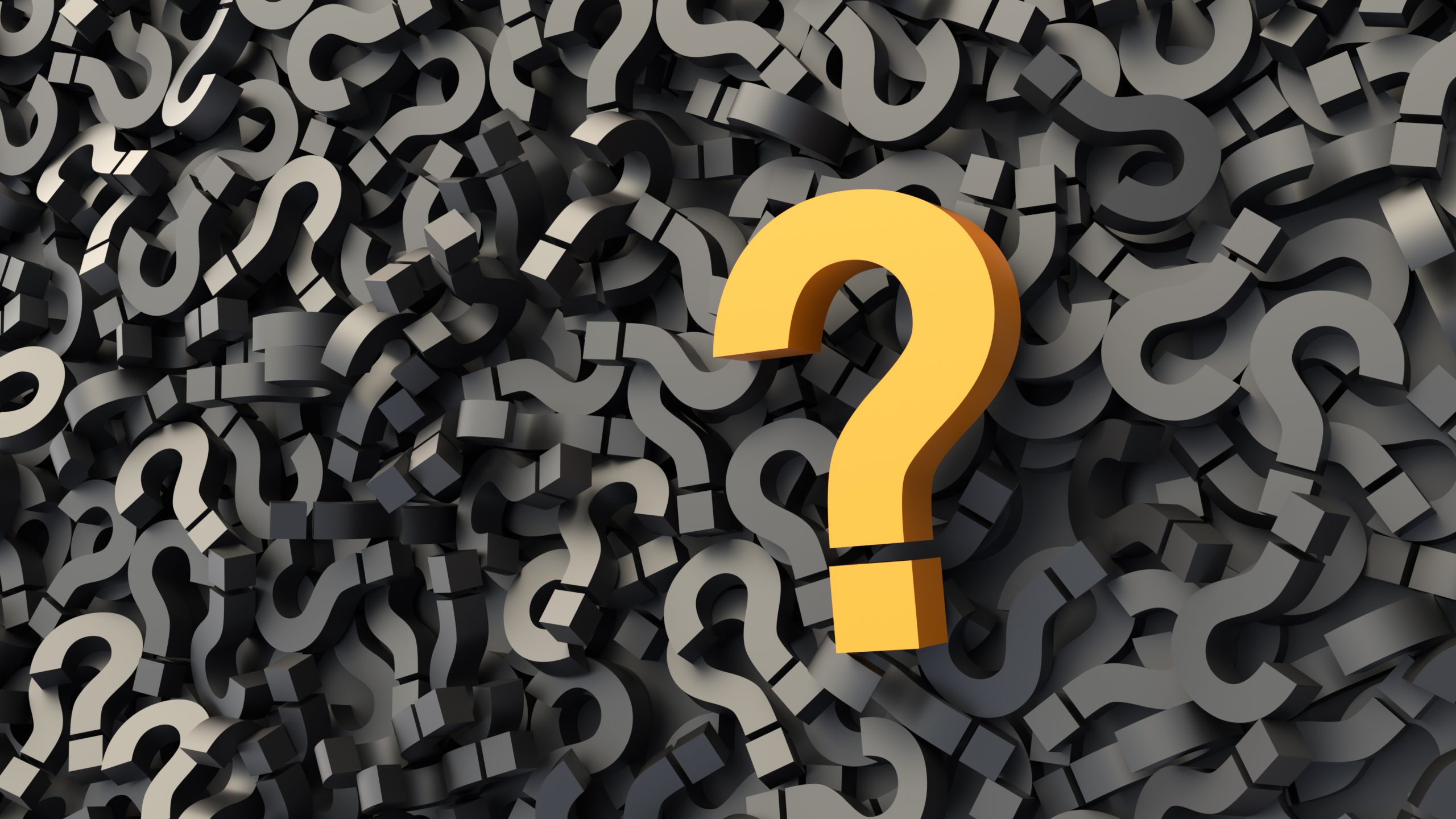 …the bird population at Fulwell Junior School.
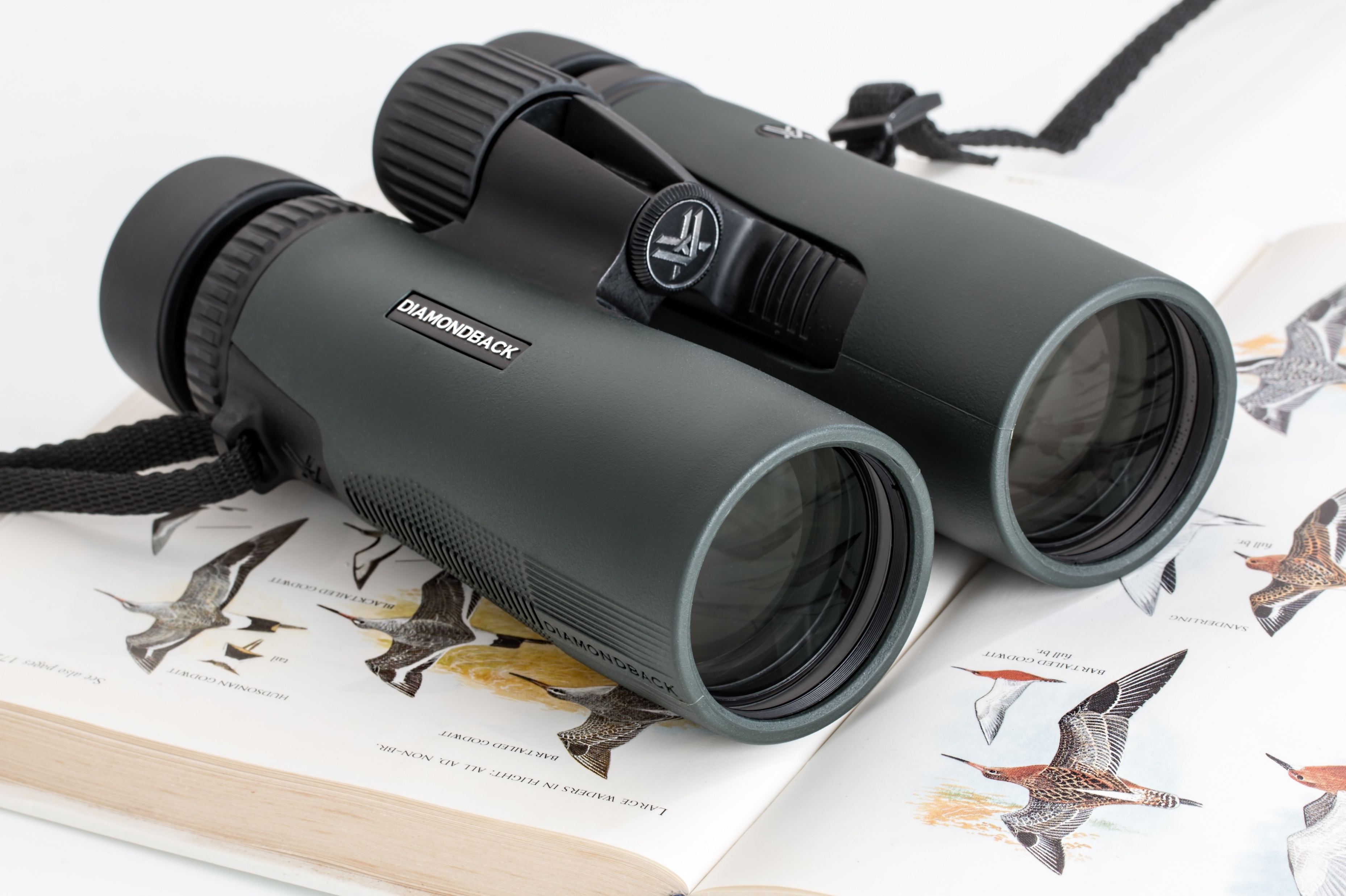 Apply…
…using everything we’ve learnt from our observations and investigations to create our own flying ‘machine’!
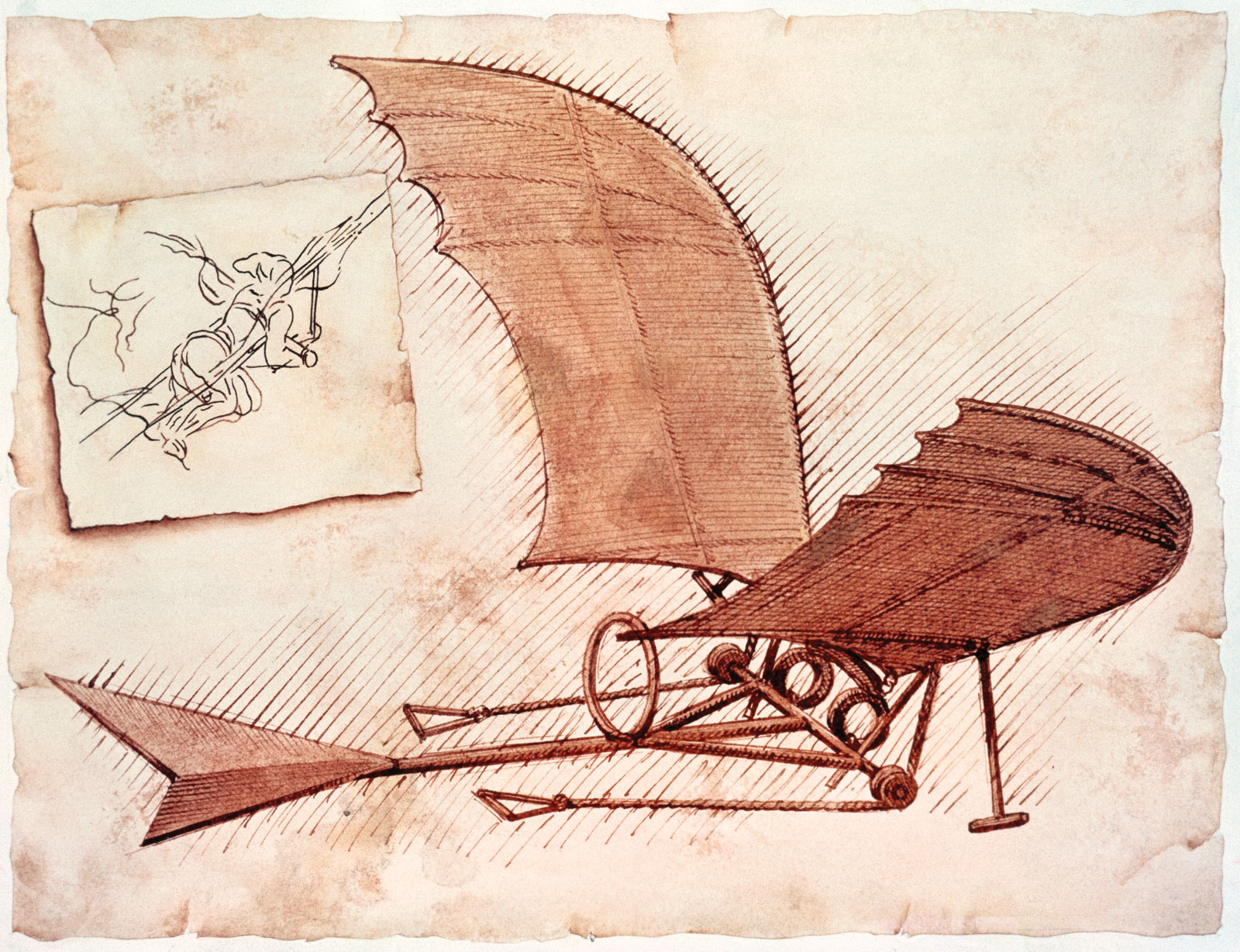 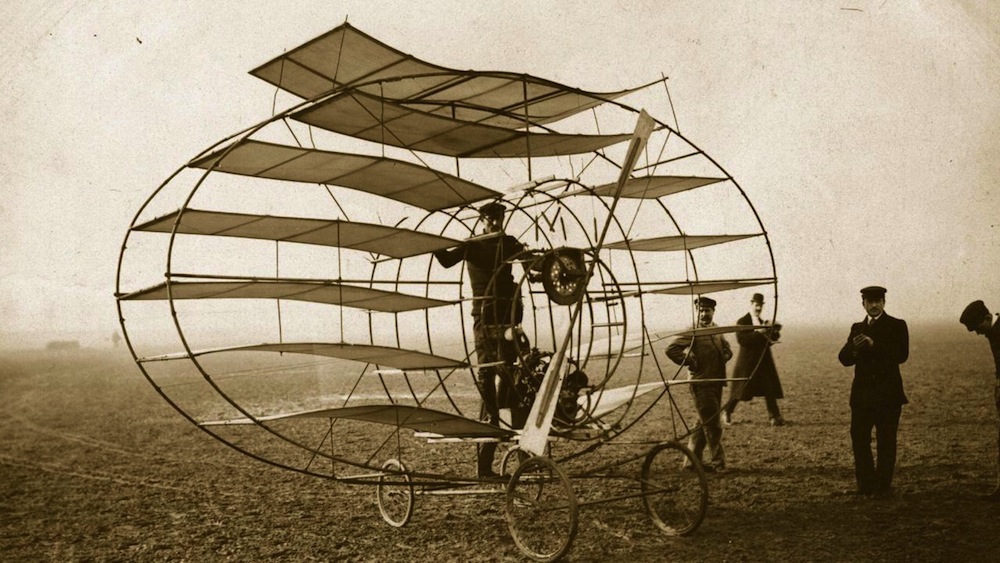